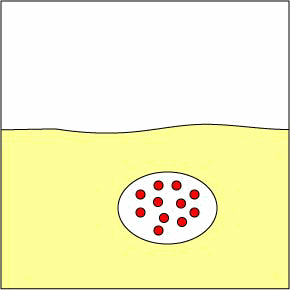 Cellular Transport
Schley County Middle School Science
w/ Coach Blocker
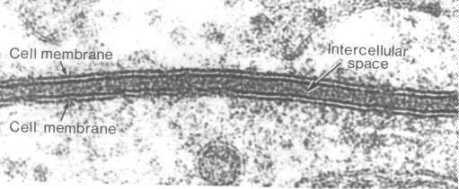 S7L2. Students will describe the structure and function of cells, tissues, organs, and organ systems.
Explain that cells take in nutrients in order to grow and divide and to make needed materials.
Relate cell structures (cell membrane, nucleus, cytoplasm, chloroplasts, mitochondria) to basic cell functions. 
Explain that cells are organized into tissues, tissues into organs, organs into systems, and systems into organisms. 
Explain that tissues, organs, and organ systems serve the needs cells have for oxygen, food, and waste removal.
Terms to Know
Concentration – the amount of solute in a solution.

Solute – the dissolved substance in a solution.

Solution – a mixture in which two or more substances are mixed evenly.

Concentration gradient - the gradual difference in the concentration of solutes in a solution between two regions.
Cell Membrane (Transport) Notes

Cell Membrane and Cell Wall:
  ALL cells have a cell membrane made of proteins and lipids
protein channel
Layer 1
Cell Membrane
Layer 2
lipid bilayer
protein pump
Cell Membrane
Cell Wall
SOME cells have cell membranes and cell walls – ex: plants, fungi and bacteria
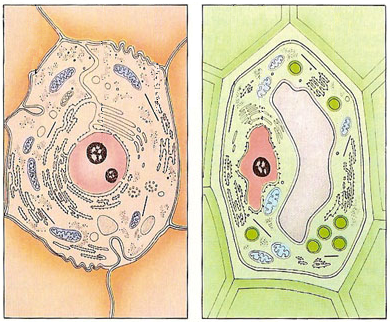 Plant cells have a cell wall made of cellulose – that cellulose is fiber in our diet


Bacteria and fungi also have cell walls, but they do not contain cellulose


Cell membranes and cell walls are porous allowing water, carbon dioxide, oxygen and nutrients to pass through easily
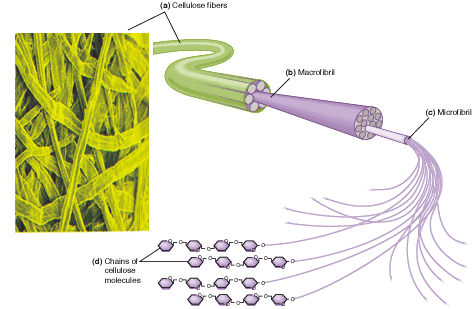 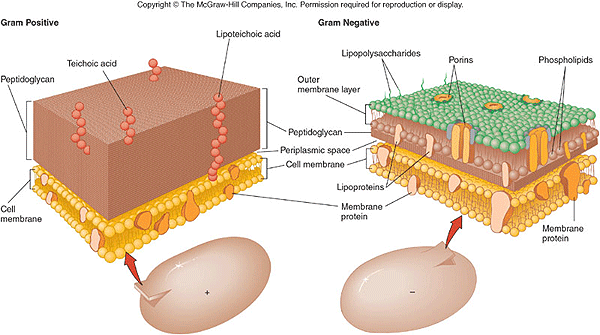 Function of the Cell Membrane:

Cell membrane separates the components of a cell from its environment—surrounds the cell

“Gatekeeper” of the cell—regulates the flow of materials into and out of cell—selectively permeable

Cell membrane helps cells maintain homeostasis—stable internal balance
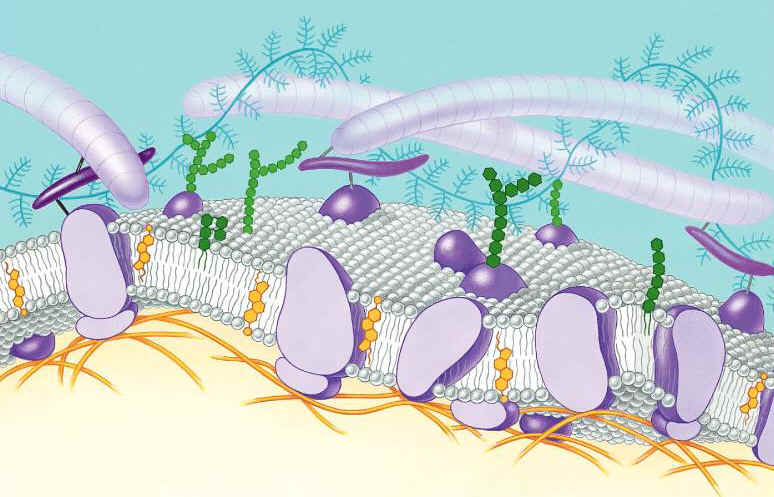 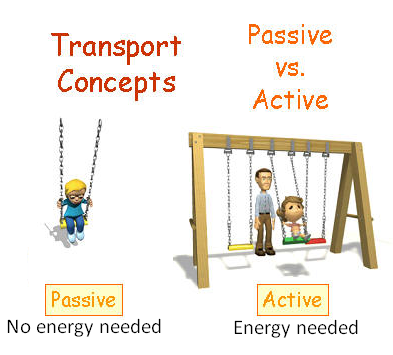 Types of Cellular Transport
Animations of Active Transport & Passive Transport
Weeee!!!
high
low
This is gonna be hard work!!
high
low
Passive Transport 
	cell doesn’t use energy
Diffusion
Facilitated Diffusion
Osmosis

Active Transport
	cell does use energy
Protein Pumps
Endocytosis
Exocytosis
outside of cell
inside of cell
Diffusion is the movement of small particles across a selectively permeable membrane like the cell membrane until equilibrium is reached.

These particles move from an area of high concentration to an area of low concentration.
Diffusion
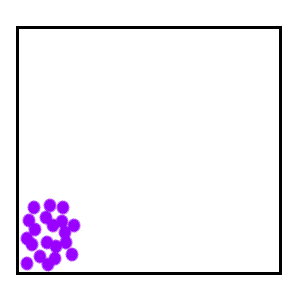 HIGH to LOW concentration
Osmosis is the diffusion of water through a selectively permeable membrane like the cell membrane

Water diffuses across a membrane from an area of high concentration to an area of low concentration.
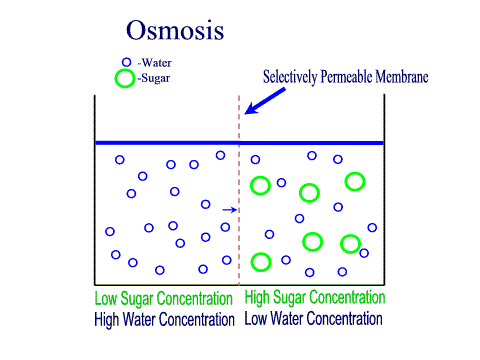 Semi-permeable membrane is permeable to water, but not to sugar
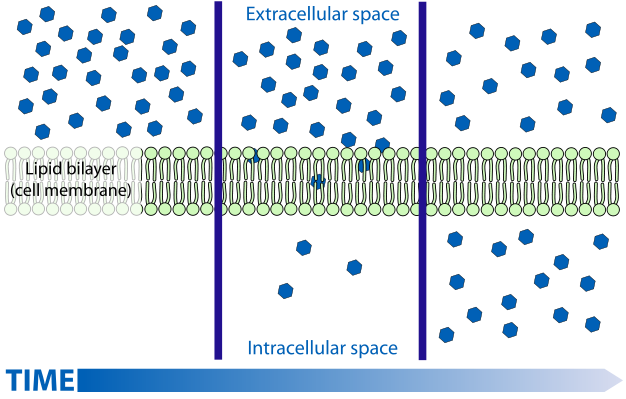 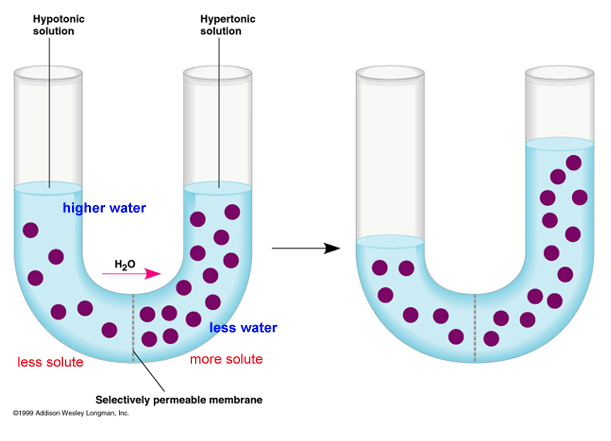 Glucose molecules
outside of cell
inside of cell
Facilitated Diffusion is the movement of larger molecules like glucose through the cell membrane – larger molecules must be “helped”

Proteins in the cell membrane form channels for large molecules to pass through 

Proteins that form channels (pores) are called protein channels
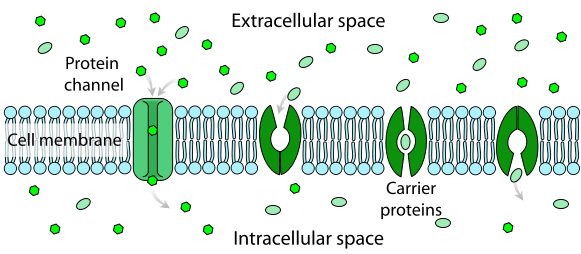 Click
Hypertonic Solutions: contain a high concentration of solute relative to another solution (e.g. the cell's cytoplasm). When a cell is placed in a hypertonic solution, the water diffuses out of the cell, causing the cell to shrivel. 

Hypotonic Solutions: contain a low concentration of solute relative to another solution (e.g. the cell's cytoplasm). When a cell is placed in a hypotonic solution, the water diffuses into the cell, causing the cell to swell and possibly explode.

Isotonic Solutions: contain the same concentration of solute as another solution (e.g. the cell's cytoplasm). When a cell is placed in an isotonic solution, the water diffuses into and out of the cell at the same rate. The fluid that surrounds the body cells is isotonic.
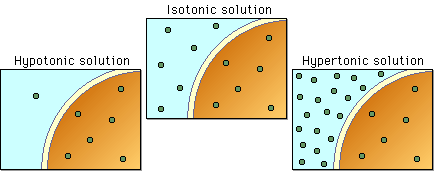 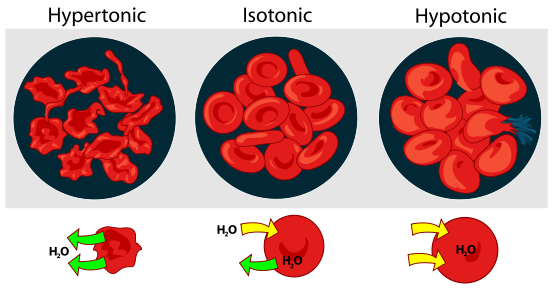 Interactive Red Blood Cell
Click
Active Transport
Active transport is the movement of molecules from LOW to HIGH concentration. 

Energy is required as molecules must be pumped against the concentration gradient. 

Proteins that work as pumps are called protein pumps.

Ex: Body cells must pump carbon dioxide out into the surrounding blood vessels to be carried to the lungs for exhale. Blood vessels are high in carbon dioxide compared to the cells, so energy is required to move the carbon dioxide across the cell membrane from LOW to HIGH concentration.
outside of cell
Carbon Dioxide molecules
inside of cell
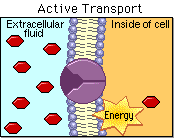 ENERGY NEEDED:
  Active Transport
NO ENERGY NEEDED:
  Diffusion
  Osmosis
  Facilitated Diffusion
ANALOGY:
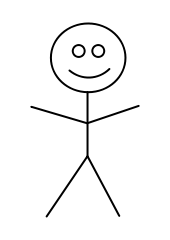 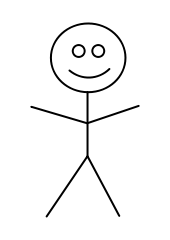 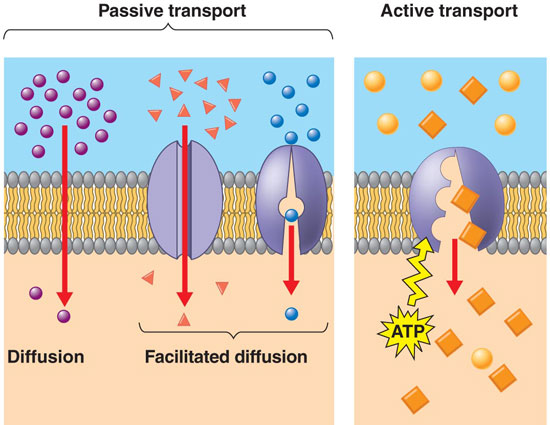 Endocytosis and Exocytosis is the mechanism by which very large molecules (such as food and wastes) get into and out of the cell
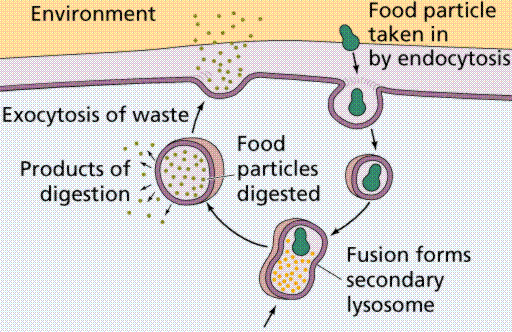 Food is moved into the cell by Endocytosis


Wastes are moved out of the cell by Exocytosis
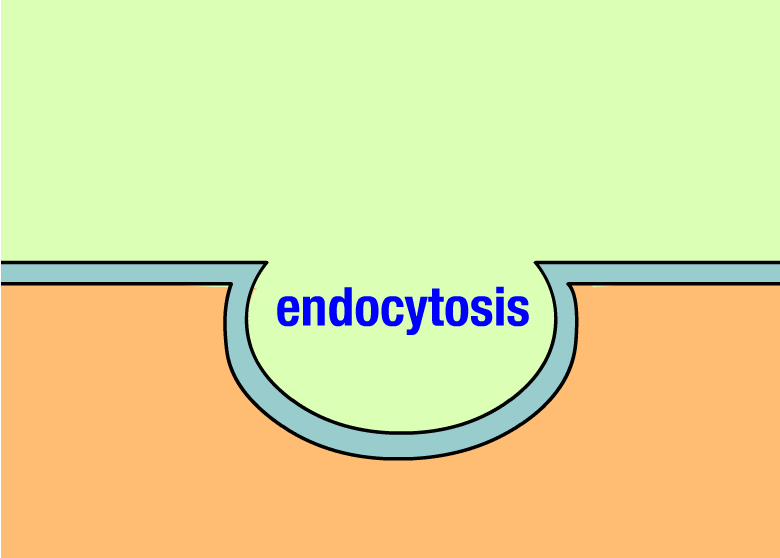 Ex: White Blood Cells, which are part of the immune system, surround and engulf bacteria by endocytosis.
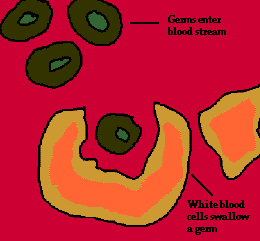 Types of Active Transport
3. Exocytosis: Forces material out of cell in bulk
membrane surrounding the material fuses with cell membrane
Cell changes shape – requires energy
EX:  Hormones or wastes released from cell
Endocytosis & Exocytosis animations
Osmosis—Elodea Leaf
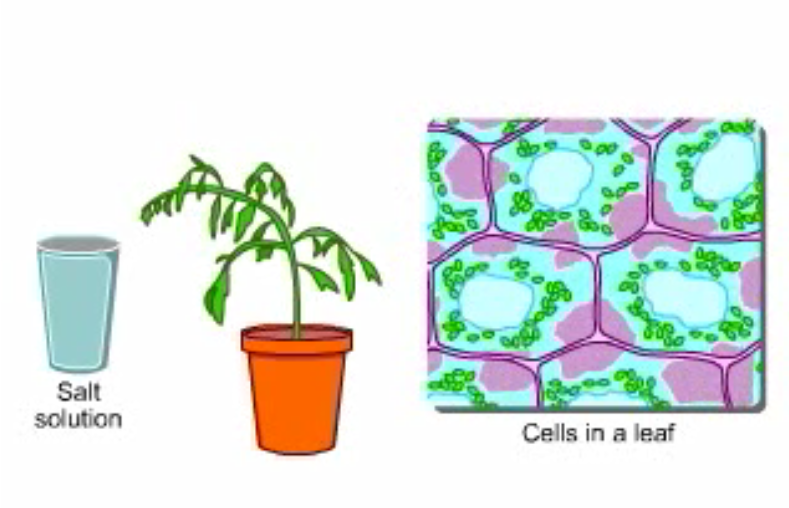 Effects of Osmosis on Life
Osmosis- diffusion of water through a selectively permeable membrane

Water is so small and there is so much of it the cell can’t control it’s movement through the cell membrane.
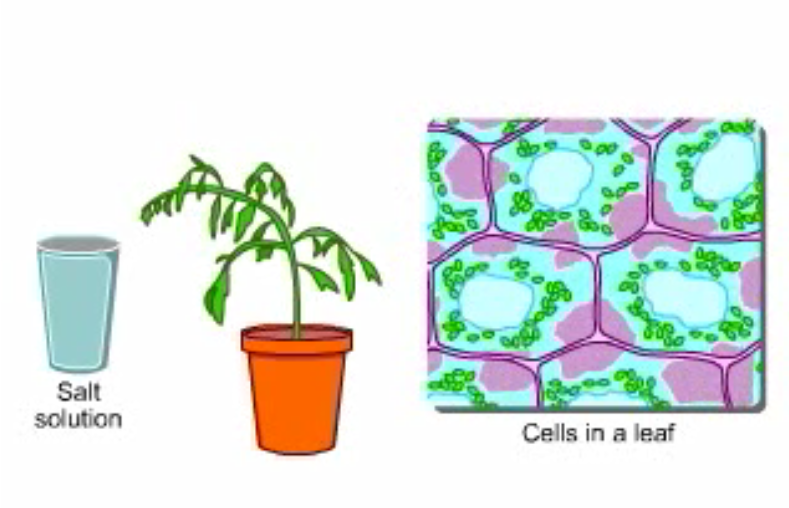 Osmosis Animations for isotonic, hypertonic, and hypotonic solutions
Hypotonic Solution
Hypotonic:  The solution has a lower concentration of solutes and a higher concentration of water than inside the cell. (Low solute; High water)
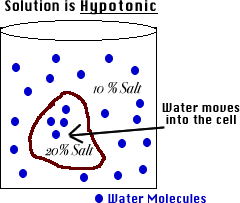 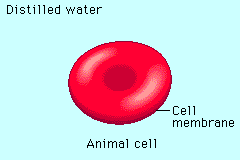 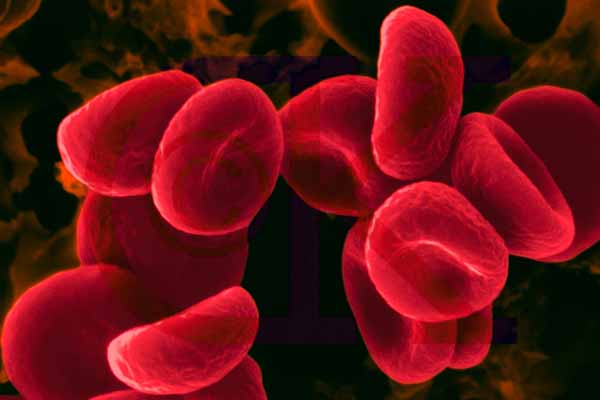 Result: Water moves from the solution to inside the cell): Cell Swells and bursts open (cytolysis)!
Osmosis Animations for isotonic, hypertonic, and hypotonic solutions
Hypertonic Solution
Hypertonic:  The solution has a higher concentration of solutes and a lower concentration of water than inside the cell. (High solute; Low water)
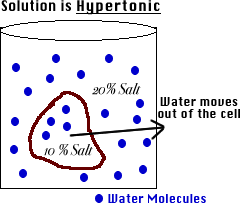 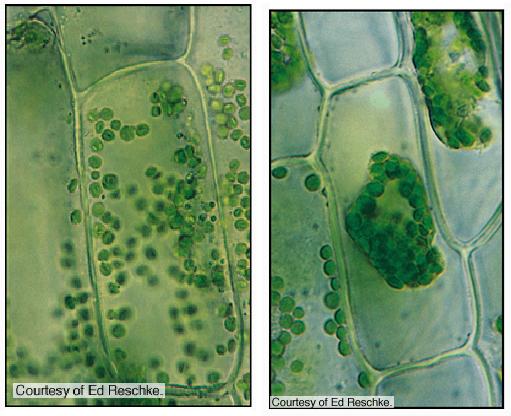 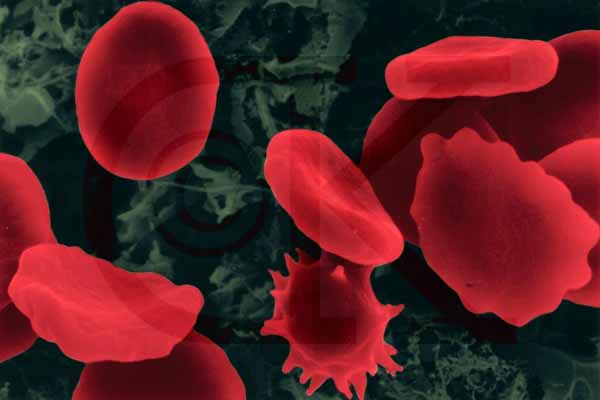 shrinks
Result: Water moves from inside the cell  into the solution:   Cell shrinks (Plasmolysis)!
Osmosis Animations for isotonic, hypertonic, and hypotonic solutions
Isotonic Solution
Isotonic:  The concentration of solutes in the solution is equal to the concentration of solutes inside the cell.
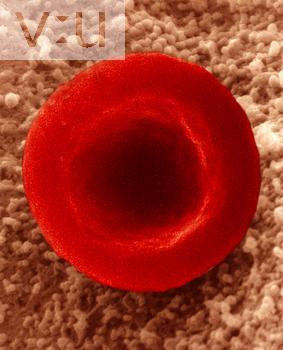 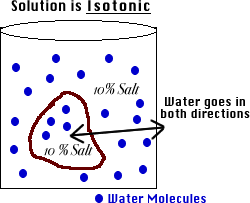 Result:  Water moves equally in both directions and the cell remains same size! (Dynamic Equilibrium)
What type of solution are these cells in?
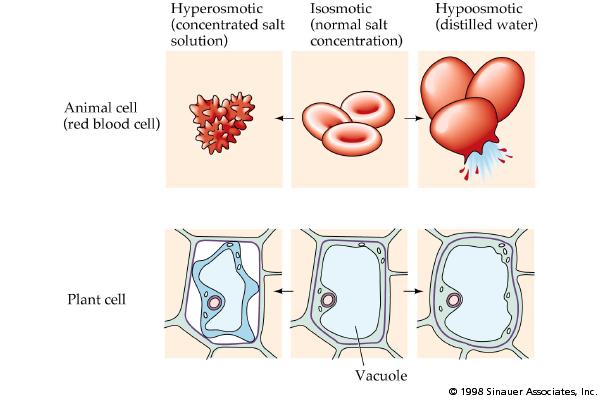 B
C
A
Hypertonic
Isotonic
Hypotonic
How Organisms Deal with Osmotic Pressure
Paramecium (protist) removing excess water video
Bacteria and plants have cell walls that prevent them from over-expanding. In plants the pressure exerted on the cell wall is called tugor pressure. 
A protist like paramecium has contractile vacuoles that collect water flowing in and pump it out to prevent them from over-expanding.
Salt water fish pump salt out of their specialized gills so they do not dehydrate.
Animal cells are bathed in blood. Kidneys keep the blood isotonic by remove excess salt and water.